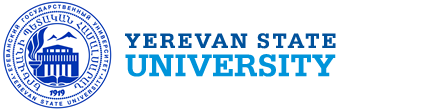 Artak Piloyan
Yerevan, RA
2022
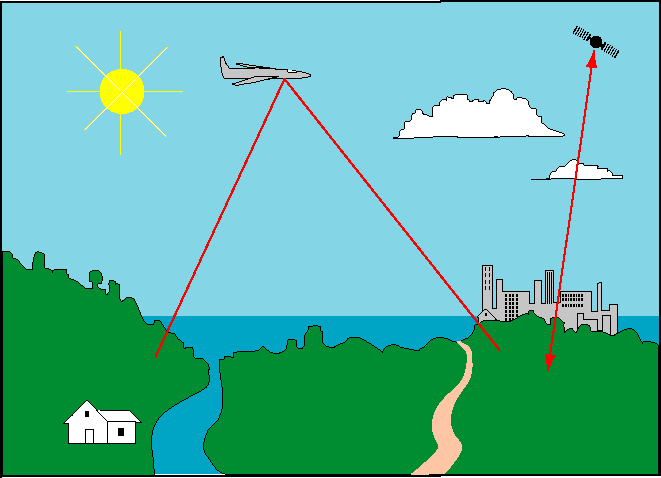 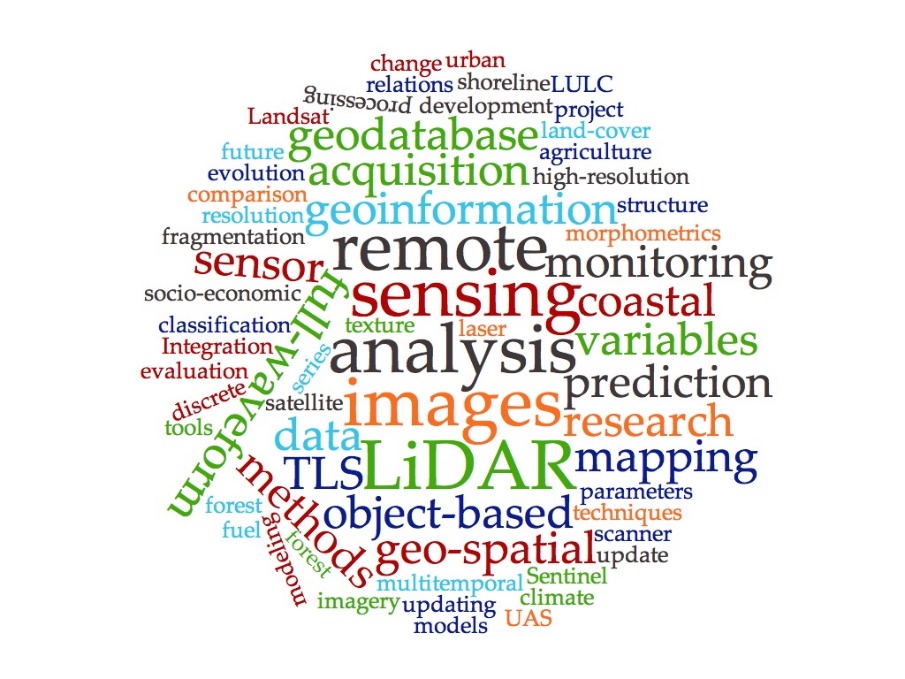 Satellite Image Processing
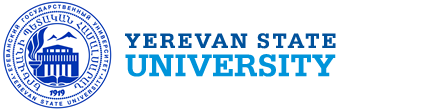 Digitised Image, 2 Bands, 7*7 Pixel
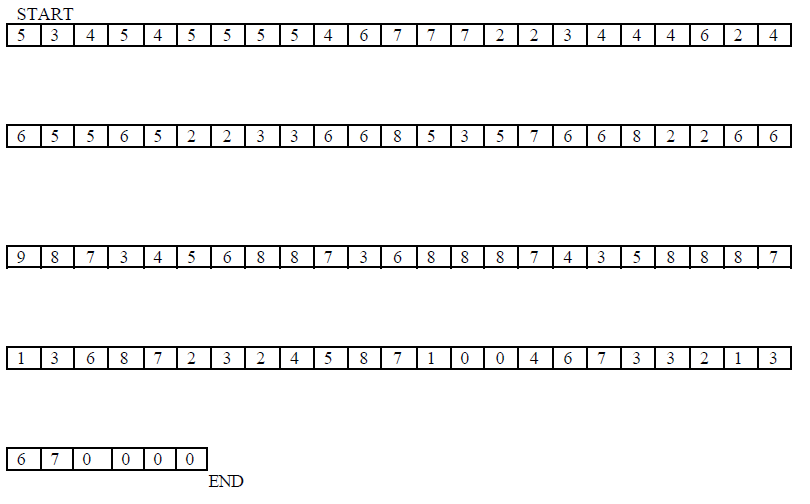 1A
1B
1C
1A
1B
1C
2A
2B
2C
2A
2B
2C
1A
1B
1C
2A
2B
2C
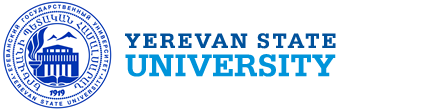 Header
1A
1A
1A
1B
1B
1B
1C
1C
1C
2A
2A
2A
2B
2B
2B
2C
2C
2C
eof
Header
1A
1B
1C
1A
1B
1C
1A
1B
1C
2A
2B
2C
2A
2B
2C
2A
2B
2C
eof
Header
1A
1B
1C
2A
2B
2C
1A
1B
1C
2A
2B
2C
2A
2B
2C
2A
2B
2C
eof
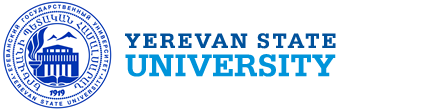 Task 1 and  2
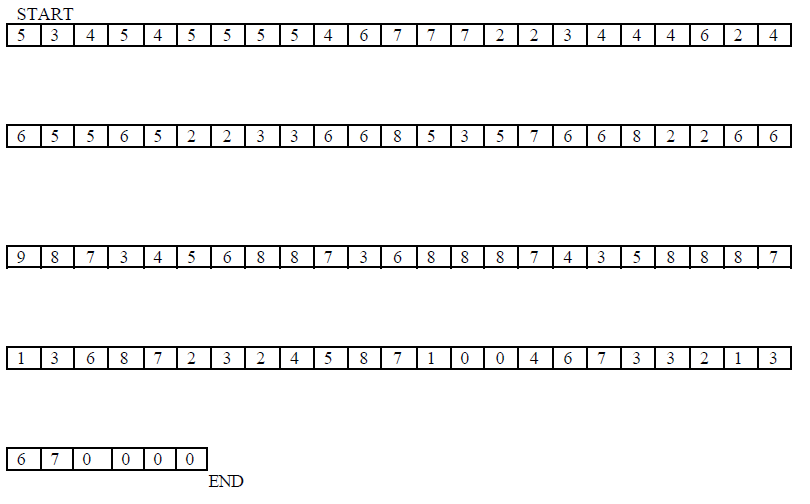 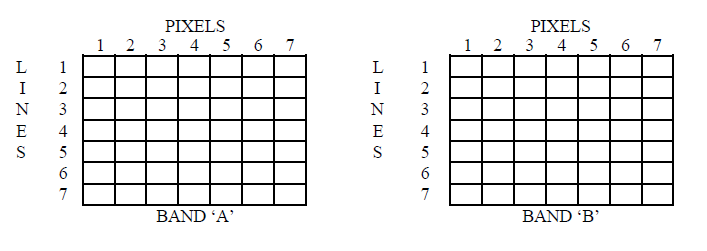 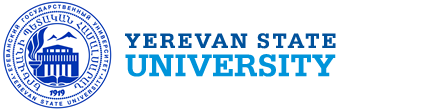 Result Task 1  and  2
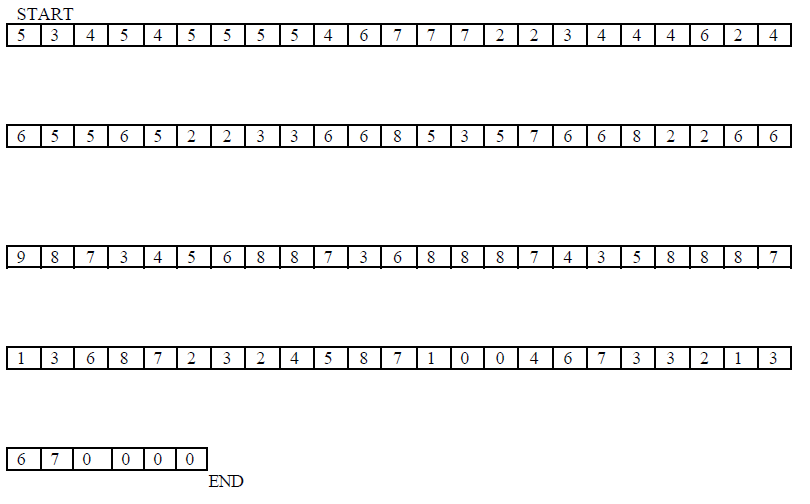 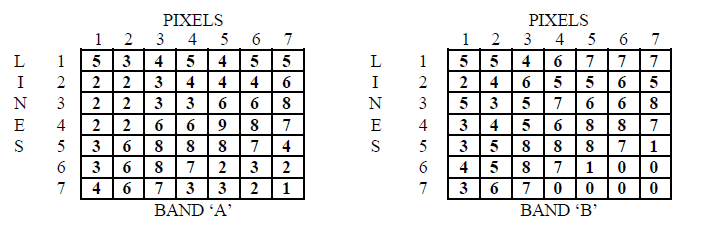 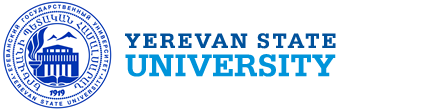 Grey Values
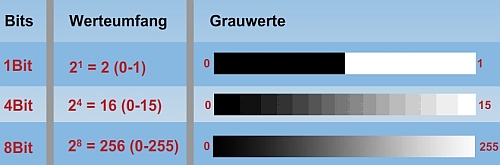 Task 3: Visualisation / Representation of digital values in grey values
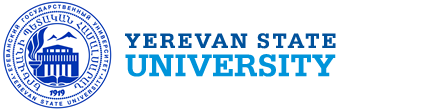 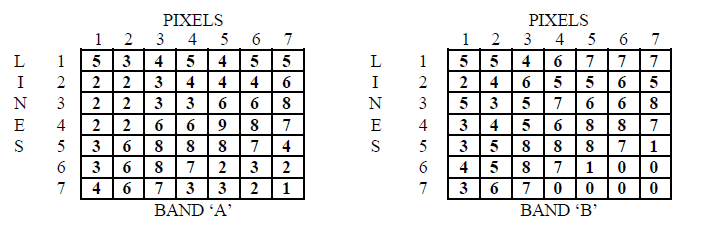 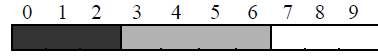 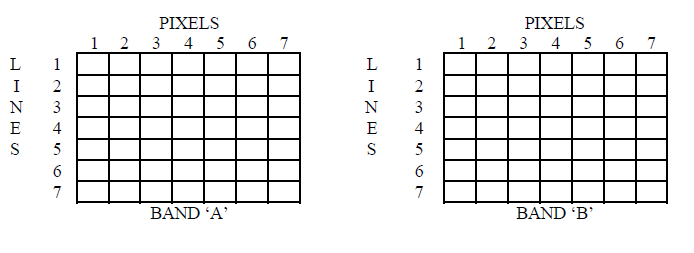 Result Task 3
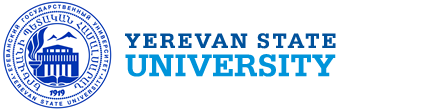 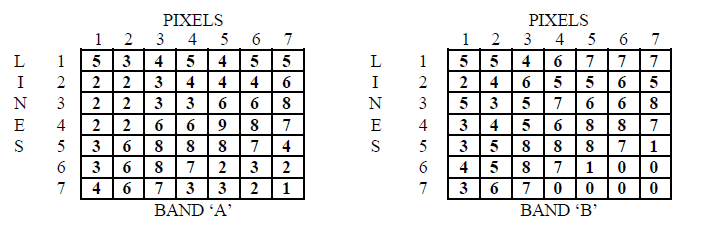 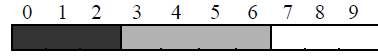 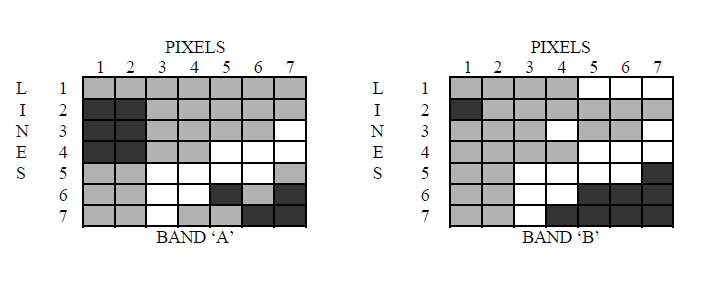 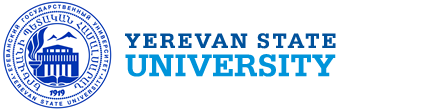 Task 4: Intensity profiles line 6
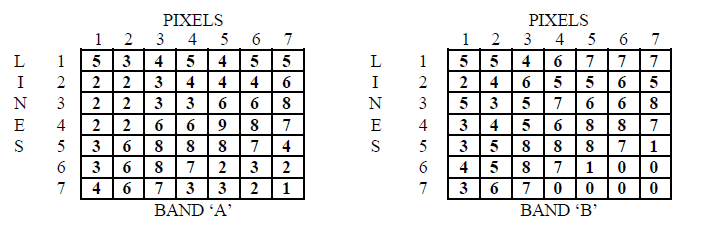 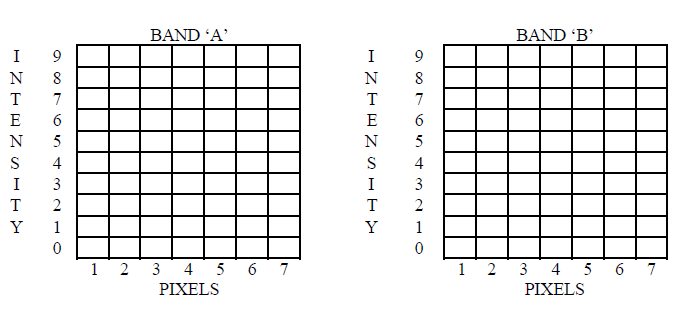 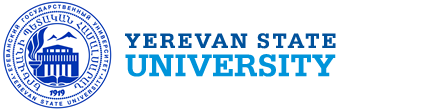 Result Task 4:
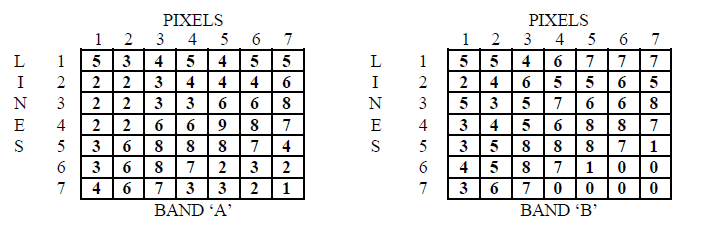 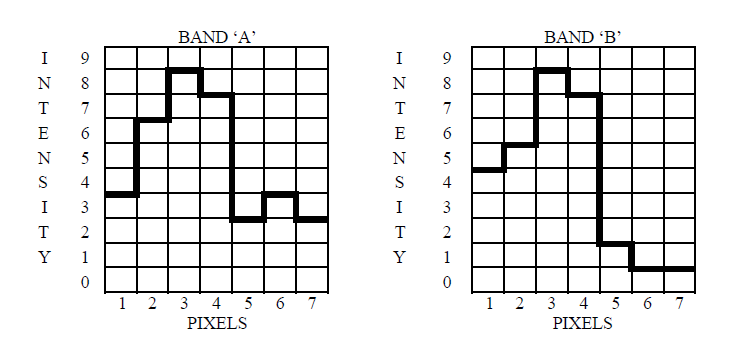 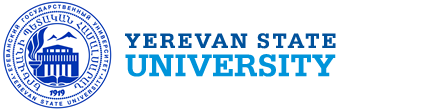 Task 5: Histogram
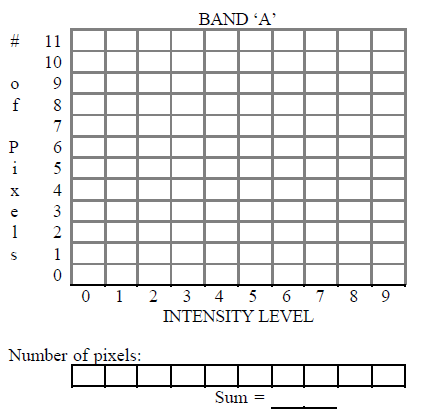 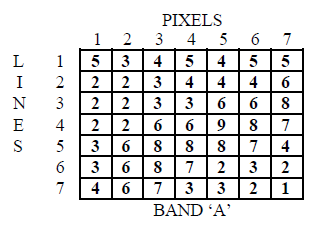 Result Task 5 for 2 Bands
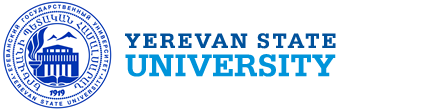 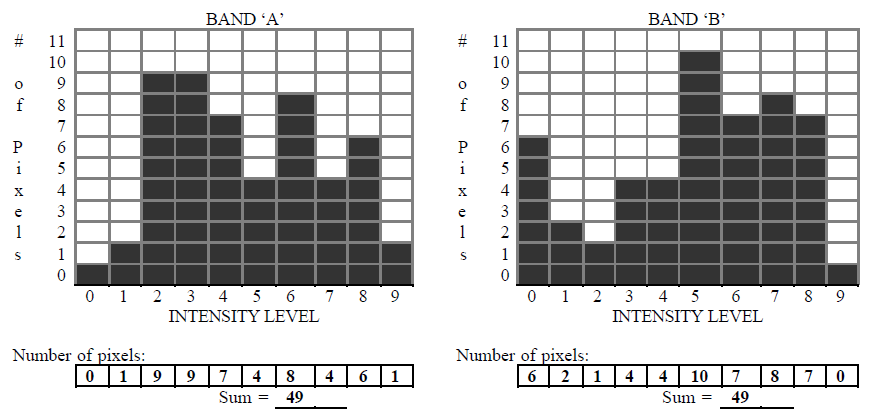